L’interesse superiore del minore nel diritto internazionale e dell’Unione europea
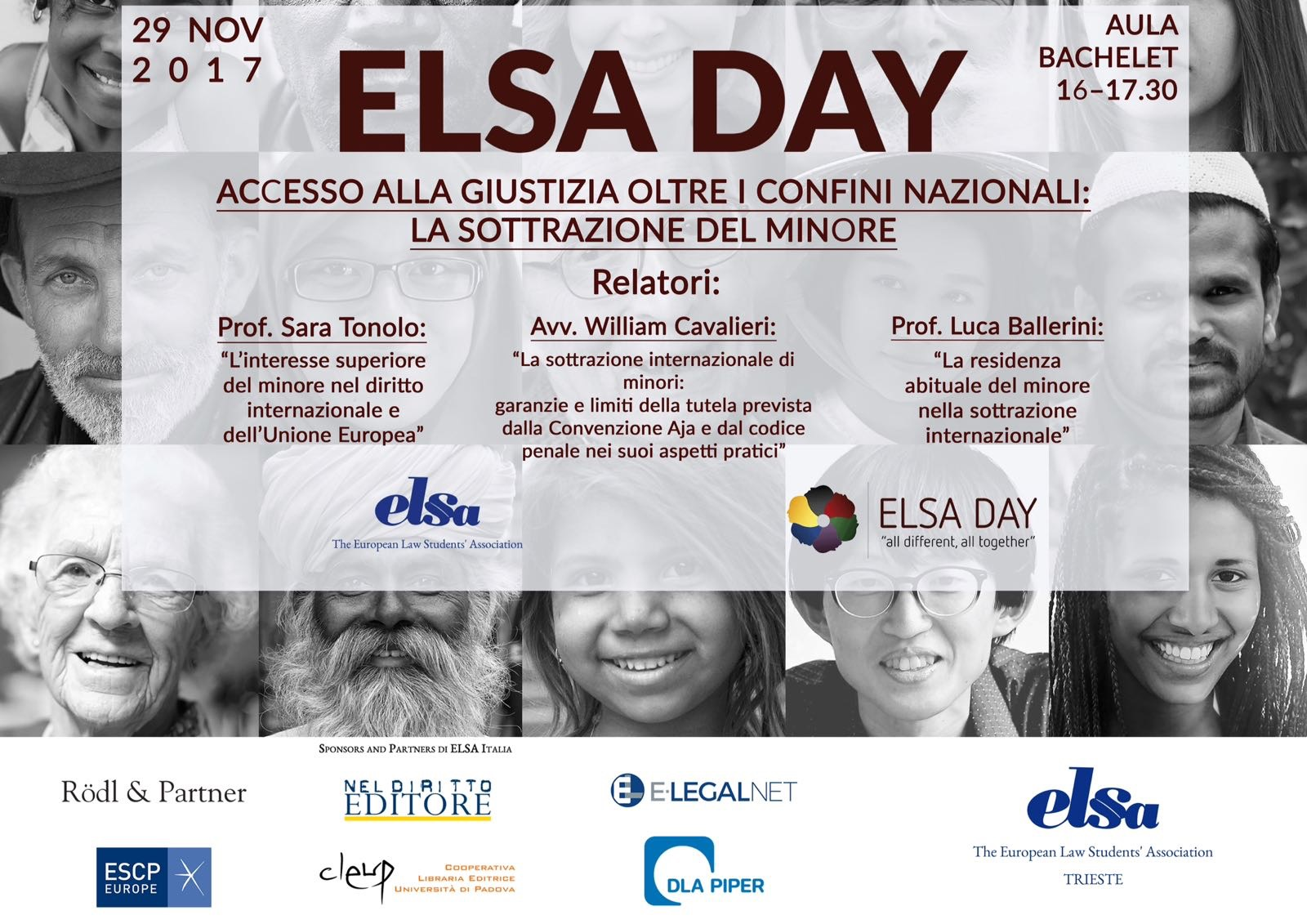 Prof. Sara Tonolo
Università di Trieste
Dipartimento di Scienze politiche e sociali
FONTI INTERNAZIONALI E UE:
Art. 3 Convenzione di New York del 1989 sui diritti del fanciullo, secondo il quale: “In tutte le decisioni relative ai fanciulli (…) l’interesse superiore del fanciullo deve essere i n considerazione preminente”. 
Art. 24 del Patto internazionale sui diritti civili e politici 1966 ribadisce che : “ogni fanciullo, senza distinzione alcuna (…) ha diritto a quelle misure protettive che richiede il suo stato minorile, da parte della sua famiglia, della comunità e dello Stato.”
Art. 24 Carta di Nizza: : “2. In tutti gli atti relativi ai minori, siano essi compiuti da autorità pubbliche o da istituzioni private, l’interesse superiore del bambino deve essere considerato preminente. 3. Ogni bambino ha diritto ad intrattenere regolarmente relazioni personali e contatti diretti con i due genitori, salvo qualora ciò sia contrario al suo interesse”.
Art. 8 Cedu: nell’ambito della tutela alla vita familiare, l’interesse del minore diventa obiettivo e criterio limite degli obblighi dello Stato in materia di rapporti tra genitori e figli, considerandolo soprattutto nell’esercizio dei diritti di visita e di affidamento e nei casi di sottrazione internazionale di minori
Art. 1 par. 2 Convenzione europea sull’esercizio dei diritti dei minori adottata dal Consiglio d’Europa il 25.1.1996 (in vigore per l’Italia dal 1° novembre 2003): obiettivo della Convenzione è promuovere nell’interesse superiore del minore i loro diritti, concedere loro diritti azionabili e facilitarne l’esercizio, facendo in modo che possano essere essi stessi o tramite altre persone o organi informati e autorizzati a partecipare ai procedimenti che li riguardano dinanzi ad un’autorità giudiziaria.
Art. 6 Convenzione europea sull’esercizio dei diritti dei minori adottata dal Consiglio d’Europa il 25.1.1996 impone all’autorità giudiziaria prima di giungere a qualunque decisione, di accertare se dispone di informazioni sufficienti al fine di prendere una decisione  nell’interesse superiore del minore e, se necessario, di ottenere informazioni supplementari da parte dei dterntori della responsabilità genitoriale.
Si prevede poi obbligo di ascolto del minore quando abbia capacità di discernimento e ascolto non sia contrario al superiore interesse del minore.
FONTI NAZIONALI
L’interesse morale e materiale del minore ha assunto carattere di piena centralità, specialmente dopo la riforma attuata con legge 19 maggio 1975, n. 151 (Riforma del diritto di famiglia), e dopo la riforma dell’adozione realizzata con la legge 4 maggio 1983, n. 184 (Disciplina dell’adozione e dell’affidamento dei minori), come modificata dalla legge 28 marzo 2001, n. 149.

Valutazione concreta dell’interesse del minore: Corte Cost. 15.2.2012 n. 31: incostituzionalità di art. 569 del codice penale, nella parte in cui prevede «l’applicazione automatica della pena accessoria della perdita della potestà genitoriale a seguito della commissione del reato di cui all’art. 567 c.p.».
NEL D.I.P. CI SI CHIEDE?
INTERESSE DEL MINORE E DIRITTO INTERNAZIONALE PRIVATO
Regolamento 2201/2003, c.d. Bruxelles II bis;
Convenzione dell’Aja del 19 ottobre 1996 concernente la competenza, la legge applicabile, il riconoscimento, l’esecuzione e la cooperazione in materia di potestà genitoriale e di misure di protezione dei minori (in vigore dal 1.1.2002 anche per l’Italia finalmente dal 1° gennaio 2016-l.101/2015);
INTERESSE DEL MINORE E DIRITTO INTERNAZIONALE PRIVATO
Convenzione dell’Aja del 25 ottobre 1980 sugli aspetti civili della sottrazione internazionale di minori.
INTERESSE DEL MINORE NEL REGOLAMENTO 2201/2003
Per dare concretezza all’espressione dell’art. 24 della Carta dei diritti fondamentali dell’UE, in particolare il diritto di mantenere i contatti con entrambi i genitori, il Regolamento 2201/2003 pone l’interesse del minore alla base di molte norme, tra cui anche quelle che disciplinano il riconoscimento e l’esecutività delle decisioni.
INTERESSE DEL MINORE NEL REGOLAMENTO 2201/2003
Considerando 33 del Regolamento stabilisce espresso richiamo ai principi della Carta dei diritti fondamentali dell’Unione europea e in particolare i diritti fondamentali del bambino quali riconosciuti dall’art. 24 della Carta (analoghe espressioni nei preamboli della Convenzione dell’Aja del 1996 e della Convenzione dell’Aja del 1980 in materia di sottrazione internazionale dei minori).
APPLICAZIONE DEL PRINCIPIO
Sent. CGUE 5.10.2010, causa C – 400/10, PPU J. McB: sottrazione di minori da parte della madre nelle more di un procedimento instaurato dal padre naturale secondo la legge irlandese (che non attribuiva automaticamente affidamento al padre naturale).
Si chiede alla Corte se l’illiceità del trasferimento dipenda da un diritto di affidamento conferito dal diritto nazionale applicabile e se su tale interpretazione possa influire art. 7 Carta diritti fondamentali……….
APPLICAZIONE DEL PRINCIPIO
Nella sent. 5.10.2010, causa C – 400/10 J. McB: la Corte afferma l’opportunità di interpretare il regolamento ai sensi dell’art. 7 Carta – richiamando espressamente il considerando 33 e l’art. 24 della Carta stessa - ma esclude che nel caso concreto vi fosse contrasto, affermando che la valutazione autonoma del diritto di affidamento consente che esso si faccia con rinvio agli ordinamenti nazionali, ma che la sottrazione internazionale dei minori si configuri solo in presenza di affidamento legalmente costituito.
INTERESSE DEL MINORE
….diventa criterio interpretativo del Regolamento 2201/2003….
INTERESSE DEL MINORE E GIURISDIZIONE
Il Regolamento Bruxelles II bis riguarda tutte le decisioni in materia di responsabilità genitoriale indipendentemente dal loro collegamento con i procedimenti matrimoniali al fine di assicurare uguale trattamento a tutti i minori.

La responsabilità genitoriale comprende l’affidamento e il diritto di visita.
INTERESSE DEL MINORE  E GIURISDIZIONE
Nella definizione della giurisdizione in materia di responsabilità genitoriale, il considerando n. 12 stabilisce “E’ opportuno che le regole di competenza in materia di responsabilità genitoriale accolte nel presente regolamento si informino al superiore interesse del minore e in particolare al criterio di vicinanza”.
VICINANZA-PROSSIMITA’= criterio che si ritrova in altre fonti internazionali: Conv. L’Aja 1961, Conv. L’Aja 1996 (art. 5) – e si traduce nella RESIDENZA DEL MINORE  (Cass. 21.10.2009 n. 22238).
GIURISDIZIONE generalmente individuata in base a:
RESIDENZA ABITUALE del minore (art. 8); in caso di trasferimento lecito del minore si prevede per 3 mesi la competenza del giudice della precedente residenza per la modifica dei provvedimenti sul diritto di visita quando il titolare del diritto di visita continua a risiedervi (art. 9);
RESIDENZA ABITUALE del minore anteriore alla sottrazione internazionale (art. 10)- individua la giurisdizione fino all’acquisto di una nuova residenza nel nuovo Stato in presenza di alcune condizioni: soggiorno del minore nel nuovo Stato per almeno un anno, e integrazione sociale nell’ambiente, ma anche ad es. una sentenza che ha pronunciato l’affidamento e che non implica il ritorno -  pronunciata dal giudice dello Stato d’origine (no misure provvisorie sent. C-211/10 PPU Povse del 2010).
RESIDENZA/INTERESSE DEL MINORE
NOZIONE DI INTERESSE DEL MINORE: funzionalmente individuato nella definizione della nozione di residenza abituale.
Per SOTTRAZIONE INTERNAZIONALE di minori la giurisdizione appartiene al giudice della residenza anteriore alla sottrazione, indipendentemente da altre valutazioni: ciò per contrastare fenomeno di sottrazione internazionale di minori e il vantaggio che ci si avvantaggi di nuova residenza.
RESIDENZA/INTERESSE DEL MINORE
RILEVANZA DELLA GIURISPRUDENZA CGCE/CGUE – PROCEDURA PREGIUDIZIALE D’URGENZA- dal 1.3.2008 si può proporre procedura d’urgenza per il rinvio pregiudiziale nelle questioni relative allo spazio di libertà sicurezza e giustizia (ora titolo V della III parte TFUE dopo Lisbona) su iniziativa della Presidenza del Consiglio europeo che invitava la Commissione a presentare una proposta previa consultazione della Corte di giustizia per trattare speditamente le questioni pregiudiziali di interpretazione.
RESIDENZA/INTERESSE DEL MINORE
CARATTERI DELLA PPU (dai due ai quattro mesi):
Solo parti del procedimento a quo partecipano a fase scritta oltre a Stato e Istituzioni se è in gioco uno dei loro atti;
Cause inviate direttamente alla sezione specializzata;
Comunicazioni alle parti in via elettronica.
RESIDENZA ANTERIORE ALLA SOTTRAZIONE INTERNAZIONALE
La giurisdizione della precedente residenza non verrebbe dunque limitata nemmeno ad es. in presenza di una misura provvisoria che si rendesse necessaria nel paese in cui il minore è stato illecitamente trasferito -non varrebbe a spostare la giurisdizione in capo a tale ordinamento- caso Povse C – 211/10 PPU
RESIDENZA ANTERIORE ALLA SOTTRAZIONE INTERNAZIONALE
Caso Povse C – 211/10 PPU- 3 luglio 2010: coppia di conviventi lei austriaca lui italiano; alla fine della convivenza lei va in Austria con la figlia nonostante divieto del trib . Minorenni di Venezia dell’8.2.2008, poi revocato con decr.23.5.2008 che dispone affido condiviso e autorizza figlia a vivere in Austria, poi riconfermato con decreto 10.7.2009 e ordine di rientro immediato in Italia, certificato come esecutivo; a nulla vale contro exequatur un provv. cautelare austriaco che attribuiva provvisoria custodia alla madre
In maniera analoga si era già pronunciata la Corte nel caso Deticek deciso con sentenza del 23.12.2009: coppia- lui italiano lei slovena residenti in Italia e separati in Italia con provvedimento di affidamento al padre che madre viola fuggendo in Slovenia…
Corte conclude affermando che l’art. 20 deve essere interpretato nel senso di non consentire al giudice di uno Stato membro di adottare un provvedimento provvisorio in materia di responsabilità genitoriale, rivolto a concedere l’affidamento di un minore, nel caso in cui il giudice di un altro Stato membro competente in base al regolamento a conoscere il merito della controversia abbia già emesso decisione che affida il minore all’altro genitore e tale decisione sia già stata dichiarata esecutiva in tale Stato membro.
ALTRI CRITERI DI GIURISDIZIONE/INTERESSE DEL MINORE
L’interesse del minore influisce anche su altri criteri di giurisdizione quale ad es. la proroga di competenza prevista dall’art. 12 a favore di un giudice diverso da quello di residenza abituale del minore se si tratta di un giudice adito in materia di divorzio, separazione o annullamento del matrimonio in relazione alle domande relative alla responsabilità genitoriale che si ricolleghino a tali procedimenti se:
Almeno uno dei genitori esercita responsabilità genitoriale sul minore;
Se i coniugi hanno accettato la competenza;
Se la proroga “è conforme all’interesse del minore”.
Così ad es. nella sentenza del Trib. Tivoli 6.4.2011 n. 514 si è dichiarata la separazione giudiziale tra i coniugi ma si è dichiarato non potersi pronunciare su affidamento della figlia abitualmente residente in Germania in assenza di accettazione di giurisdizione da parte della madre.
Art. 12 par. 3 del Regolamento Bruxelles II bis prevede inoltre la proroga di competenza a favore dei giudici di uno Stato membro con cui il minore presenti un “legame sostanziale” ad es. cittadinanza ma anche qui accettazione deve essere “conforme al superiore interesse del minore”.

Se l’interesse del minore non è garantito dalla proroga ritorna ad operare la residenza del minore:
Come valutare l’interesse del minore?
Rileva l’individuazione della legge applicabile?
TRASFERIMENTO DI COMPETENZA/INTERESSE DEL MINORE
Art. 15 del Regolamento consente “in via eccezionale” al giudice che sarebbe competente a conoscere del merito di trasferire il caso, qualora ritenga che l’autorità giurisdizionale di altro Stato membro con il quale il minore abbia un legame particolare “sia più adatto a trattare il caso o una sua specifica parte e ove ciò corrisponda al superiore interesse del minore”:
Su richiesta di parte;
Su iniziativa dell’autorità giurisdizionale adita;
Se richiesta dell’autorità giurisdizionale di altro Stato membro (accettato da almeno una delle due parti).
TRASFERIMENTO DI COMPETENZA e INTERESSE DEL MINORE
Trasferimento di competenza possibile solo verso:
Stato di nuova residenza abituale del minore;
Stato di precedente residenza abituale del minore;
Stato di cittadinanza del minore.
APPLICAZIONE: TRASFERIMENTO DI COMPETENZA
Tribunale di Arezzo, ord. 15.3.2011: figli condotti lecitamente in Polonia prima dell’instaurazione della causa di divorzio in Italia; esisteva la giurisdizione italiana in base ad art. 3 lett. a regolamento e alla proroga di giurisdizione, ma il giudice ritiene legittimo spostamento di competenza perché nel frattempo i minori hanno sviluppato legame particolare con quello Stato che legittima quelle autorità a trattare la controversia:
Rileva ad es. il fatto che la valutazione dell’attitudine dei genitori a esercitare potestà potrà essere effettuata in maniera più efficace nel luogo di residenza dei bambini.
App. Caltanissetta 9 aprile – 4 maggio 2009: in questo caso i minori sono stati trasferiti dopo inizio causa di separazione ma si ritiene preferibile valutare esercizio di potestà nel luogo di residenza minori.
INTERESSE DEL MINORE= REGOLA DI PROCEDURA?
INTERESSE DEL MINORE= REGOLA DI PROCEDURA?
…esempi a conferma dell’interesse del minore quale elemento che influisce sull’applicazione delle regole nei procedimenti concernenti i minori…
ASPETTI PROBLEMATICI
RIGIDITA’ DEL CRITERIO DELLA RESIDENZA DEL MINORE NEI CASI DI SOTTRAZIONE INTERNAZIONALE DEI MINORI:
Sempre giudice della residenza anteriore alla sottrazione;
Non può adottare misure provvisorie su affido ex art. 20 il giudice della nuova residenza, nel caso in cui la sentenza pronunciata dal giudice titolare di giurisdizione in base alla residenza precedente sia stata resa esecutiva nello stato in cui il minore è stato trasferito (sent. Deticek, C- 403/09 PPU).
INTERESSE DEL MINORE E SOTTRAZIONE INTERNAZIONALE DI MINORI
OBIETTIVO DEL REGOLAMENTO 2201/2003: prevenire casi di sottrazione internazionale dei minori e risolverli velocemente: sei settimane dalla proposizione del ricorso.

Art. 11 (8) e art. 42 risolvono l’eventuale conflitto tra decisione del paese di residenza abituale del minore anteriore alla sottrazione e decisione del paese ove si trova successiva residenza del minore a favore della prima: la decisione c.d. dello Stato di origine che ordina il rientro beneficia dell’abolizione dell’exequatur se certificata (previo ascolto delle parti e del minore)– e dunque viene riconosciuta senza alcuna possibilità di contestazione.
INTERESSE DEL MINORE E SOTTRAZIONE INTERNAZIONALE DI MINORI
INTERESSE DEL MINORE E SOTTRAZIONE INTERNAZIONALE DI MINORI: PROBLEMA
Il Regolamento, affermando la prevalenza della decisione adottata dal giudice della precedente residenza del minore, si discosta dalla Convenzione del 1980 che prevede che il giudice dello Stato in cui il minore si trova possa rifiutare di ordinare il ritorno per uno dei motivi di cui all’art. 13 della Convenzione (opposizione del minore, esistenza del rischio che il ritorno esponga il minore a un danno fisico o psichico o lo ponga in una situazione intollerabile).
INTERESSE DEL MINORE E SOTTRAZIONE INTERNAZIONALE DI MINORI: PROBLEMA
Secondo il Regolamento 2201/2003 la decisione che dispone il rientro del minore ed è certificata dal giudice dello Stato d’origine va eseguita anche se al giudice dello Stato richiesto consti che il minore non è stato ascoltato e che si oppone al rientro: tali violazioni vanno fatte rilevare al giudice dello Stato d’origine.
INTERESSE DEL MINORE E SOTTRAZIONE INTERNAZIONALE DI MINORI: PROBLEMA
Ad es. caso Rinau 11 luglio 2008: coppia lui tedesco lei lituana divorziano in Germania con affidamento della figlia al padre lei fugge in Lituania con la figlia e il padre ottiene decisione di rientro.
Corte esclude la rilevanza del provvedimento contro il ritorno pronunciato nello Stato in cui il minore si trova, in presenza di un provvedimento di ritorno certificato da parte del giudice di origine.
INTERESSE DEL MINORE E SOTTRAZIONE INTERNAZIONALE DI MINORI: PROBLEMA
Caso Povse c. Alpago 1.7.2010: Coppia di conviventi lei austriaca lui italiano; alla fine della convivenza lei va in Austria con la figlia nonostante divieto del trib . Minorenni di Venezia dell’8.2.2008, poi revocato con decr.23.5.2008 che dispone affido condiviso e autorizza figlia a vivere in Austria, poi riconfermato con decreto 10.7.2009 e ordine di rientro immediato certificato come esecutivo; a nulla vale contro exequatur un provv. Cautelare austriaco che attribuiva provvisoria custodia alla madre
PROBLEMA DELL’AUTOMATICITA’ DEL REGOLAMENTO BRUXELLES II BIS
Applicazione del Reg. Bruxelles II bis evidenzia una automaticità  che prescinde anche dall’ascolto del minore
ORIENTAMENTO DELLA CORTE EUROPEA DEI DIRITTI DELL’UOMO
In senso differente si pone al riguardo la giurisprudenza Cedu:
ART. 8 della CEDU quale criterio interpretativo di altre norme internazionali: Convenzione L’Aja 1980;
Rilevanza dell’interesse del minore quale criterio interpretativo….
ORIENTAMENTO DELLA CORTE EUROPEA DEI DIRITTI DELL’UOMO
Ciò, a partire dal noto caso deciso con sent.  6 luglio 2010, ric. n. 41615/07 Neulinger e Shuruk c. Svizzera.
La madre sottraeva il minore al padre in Israele. I due genitori erano divorziati: a seguito del mancato pagamento del mantenimento per il figlio, la madre – nonostante il divieto di espatrio da Israele – aveva condotto il figlio in Svizzera dove si era stabilita, non potendo più far ritorno in Israele in quanto condannata alla detenzione in ragione della violazione del divieto di espatrio e della sottrazione del minore.
ORIENTAMENTO DELLA CORTE EUROPEA DEI DIRITTI DELL’UOMO
Sent.  6 luglio 2010, ric. n. 41615/07 Neulinger e Shuruk c. Svizzera: la Corte ritiene rilevante il fatto che la madre non possa far ritorno in Israele, dato che nell’ipotesi di rimpatrio del figlio non sarebbe chiaro chi potrebbe prendersi cura di lui, e considerate anche le limitate risorse economiche del padre, esclude la violazione dell’art. 8 CEDU nella non applicazione della Convenzione dell’Aja del 1980, dal momento che la stessa non assicura sempre e comunque le condizioni dell’art. 8 della Cedu.
INTERESSE DEL MINORE E SOTTRAZIONE INTERNAZIONALE DI MINORI/CEDU
In maniera analoga nel caso Raban c. Romania, 26 ottobre 2010:  due minori erano stati trasferiti in Romania presso la madre, col consenso del padre israeliano/olandese, il quale  aveva attivato poi la procedura di rimpatrio in Israele prevista dalla Convenzione dell’Aja del 1980, a seguito del mancato rientro presso di sé dei due figli. Le autorità giurisdizionali romene, infatti, avevano negato il rientro dei minori presso il padre.
La Corte sostiene che ai fini del diniego del rimpatrio le autorità giurisdizionali romene abbiamo valutato correttamente le circostanze del caso e il superiore interesse del minore in concreto: la situazione economica del padre era pericolosa, i bambini risultavano ben integrati nella situazione sociale romena e ben accuditi dalla madre.
INTERESSE DEL MINORE E SOTTRAZIONE INTERNAZIONALE DI MINORI/CEDU
Il padre ricorrente, non aveva fatto loro visita e non aveva inviato loro il danaro per il mantenimento; né si era attivato davanti all’autorità romena affinchè il suo diritto alla relazione con i figli fosse previsto ed attuato.
Violerebbe l'art. 8 della CEDU – e non corrisponderebbe all'interesse superiore del minore – il rimpatrio del minore, accompagnato dalla madre che lo abbia illegalmente sottratto al padre, se essa, unica figura di riferimento per il minore, incorra – in caso di rimpatrio – nel concreto rischio di sanzioni penali che potrebbero comportare una pena detentiva tale da impedirle di prendersi cura del proprio bambino, e se quest'ultimo abbia vissuto nel Paese ospitante un tempo sufficiente a determinare una  situazione di profondo radicamento.
INTERESSE DEL MINORE E SOTTRAZIONE INTERNAZIONALE DI MINORI/CEDU
La giurisprudenza Cedu appare confermata nel caso deciso il 26 luglio 2011, ric. n. 14737/09, Sneersone e Kampanella c. Italia: coppia lui italiano lei lettone; dopo la separazione la donna torna in Lettonia con il bambino anche perché il padre non contribuisce al mantenimento. Tribunali italiani ordinano il rientro in Italia ma le autorità lettoni non lo riconoscono perché contrario al superiore interesse del minore.

La Corte riconosce che un provvedimento di rientro in seguito a una decisione di mancato rientro ai sensi dell’art. 13 Conv. L’Aja non  è conforme allo standard dell’art. 8 Cedu, anche alla luce del trattamento cui il bambino sarebbe stato sottoposto rientrando in Italia.
INTERESSE DEL MINORE E SOTTRAZIONE INTERNAZIONALE DI MINORI/CEDU
Adeguandosi alla giurisprudenza Cedu, la giurisprudenza di altri paesi europei, la Cass. fr. 13 febbraio 2003 n. 107 madre francese dopo il divorzio negli Usa trasferisce il figlio in Francia – qui chiede di non eseguire ordine di rientro per malattia che le impedisce di viaggiare e Cass. decide che nonostante si tratti di sottrazione int. di minori e quindi minore dovrebbe rientrare si può derogare per impossibilità di viaggio della madre.
INTERESSE DEL MINORE E CIRCOLAZIONE DELLE DECISIONI
Nel Regolamento 2201/2003 l’interesse del minore viene espressamente considerato in due disposizioni: 
Art. 23 lett. a: Interesse del minore in relazione al limite dell’ordine pubblico;
Art. 23 lett. b concernente il diritto del minore di essere ascoltato secondo i principi fondamentali di procedura dello Stato membro richiesto.
INTERESSE DEL MINORE-ASCOLTO DEL MINORE
Art. 12 Conv. 1989: Al fanciullo è garantita la libertà di esprimere la propria opinione su ogni questione che lo interessa; le opinioni del bambino vengono prese in considerazione, tenendo conto della sua età e del suo grado di maturità. Si darà al fanciullo la possibilità di essere ascoltato in ogni procedura giudiziaria o amministrativa che lo concerne, sia direttamente sia tramite un rappresentante o un organo appropriato, in maniera compatibile con le regole di procedura della legislazione nazionale.
INTERESSE DEL MINORE/ASCOLTO DEL MINORE
La rilevanza dell’ascolto del minore è sancita dal Considerando n. 19 del Regolamento Bruxelles II Bis che enuncia “l’audizione del minore è importante ai fini dell’applicazione del presente regolamento”, specificando che il Regolamento non mira a modificare le procedure nazionali in materia.

Analogamente prevedono Convenzione del 1989 sui diritti del fanciullo (art. 12), e quella di Strasburgo sui diritti del fanciullo, art. 24 di Carta di Nizza.
INTERESSE DEL MINORE/ASCOLTO DEL MINORE
Il mancato ascolto del minore è motivo di rifiuto del riconoscimento di decisioni relative alla potestà genitoriale (art. 23 lett. b) – non si compiono valutazioni sulle regole di procedura in vigore nello Stato d’origine del provvedimento, ma valutazioni condotte secondo i principi italiani fondamentali (Cass. 16.4.2007 n. 9094; Cass. 19.5.2010 n. 12293).
INTERESSE DEL MINORE/ASCOLTO DEL MINORE
Tale aspetto rileva anche per le garanzie dell’equo processo come riconosciuto dalla Corte di Strasburgo nel caso 6.12.2005, Eskinazi c. Turchia, ric. 14600/05.
ASCOLTO DEL MINORE E SOTTRAZIONE INTERNAZIONALE DI MINORI: PROBLEMA
Rileva il fatto che il minore non sia stato sentito nello Stato d’origine che ordina il rientro e rappresenta una violazione dell’art. 24 della Carta dei diritti fondamentali?
Corte UE nella sentenza 22.12.2010 in causa C – 491/10, Zarraga c. Pelz, esclude che il giudice tedesco possa rilevare la coerenza della mancata audizione del minore dinanzi al giudice spagnolo che ordina il rientro del minore.
ASCOLTO DEL MINORE E SOTTRAZIONE INTERNAZIONALE DI MINORI: PROBLEMA
Corte afferma che Regolamento non può essere contrario a Carta diritti fondamentali e che tale valutazione è rimessa al giudice a quo, che dovrebbe certificare la decisione dopo aver valutato che al minore sia stata data la possibilità di essere sentito: il giudice dell’esecuzione non può invece compiere alcuna valutazione in tal senso.
ASCOLTO DEL MINORE E SOTTRAZIONE INTERNAZIONALE DI MINORI: PROBLEMA
Più in generale, nell’orientamento della CGUE pare che l’interesse del minore sia tutelato dall’obiettivo di prevenire la sottrazione e assicurare il rientro del minore, ma senza considerare concretamente l’interesse del minore.
CONCLUSIONI
CONCLUSIONI
INTERESSE ASTRATTO: si pone alla base di norme – principio di vicinanza – criterio di residenza 

INTERESSE CONCRETO: deroga ai meccanismi e funzionamento del d.i.p. ad es. controlimite all’ordine pubblico; motivo di non riconoscimento delle decisioni per mancato ascolto…
CONCLUSIONI
CONCLUSIONI